History  of Enlgish Literature-ii
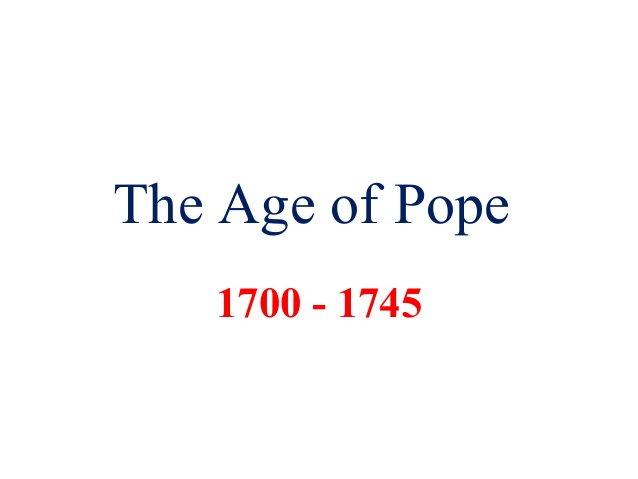 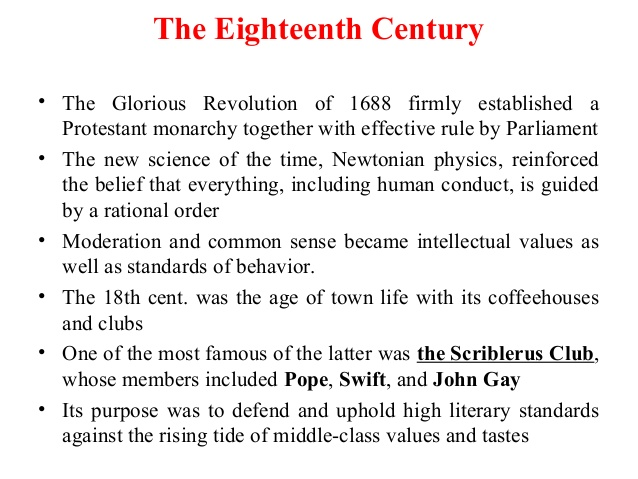 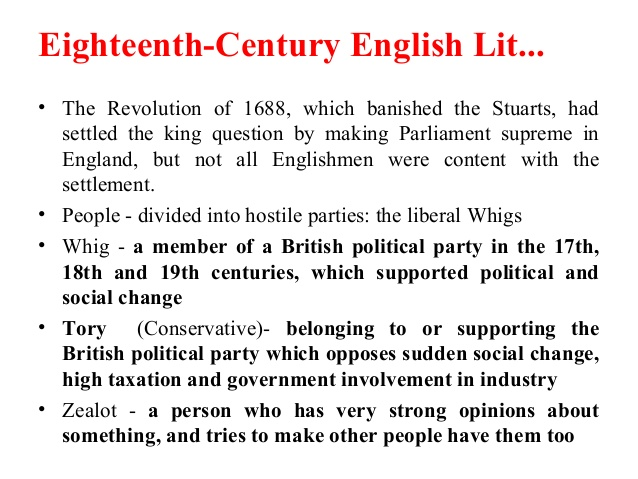 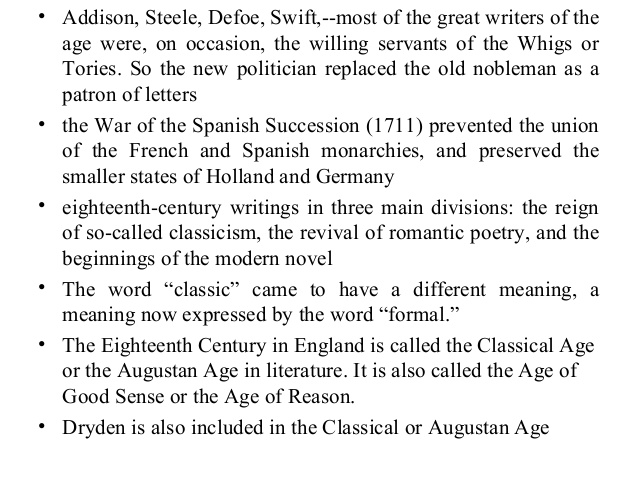 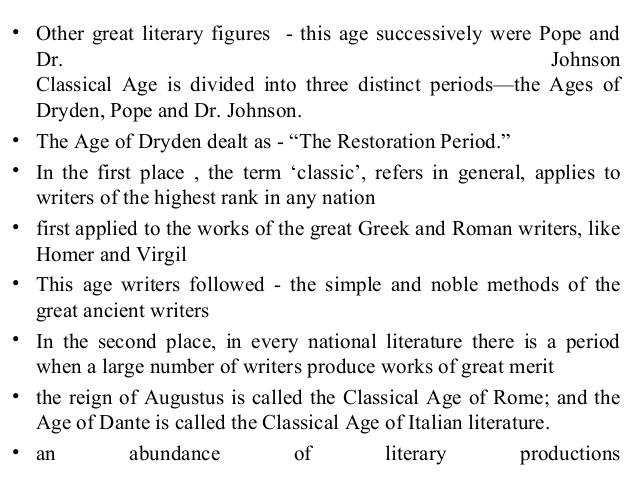 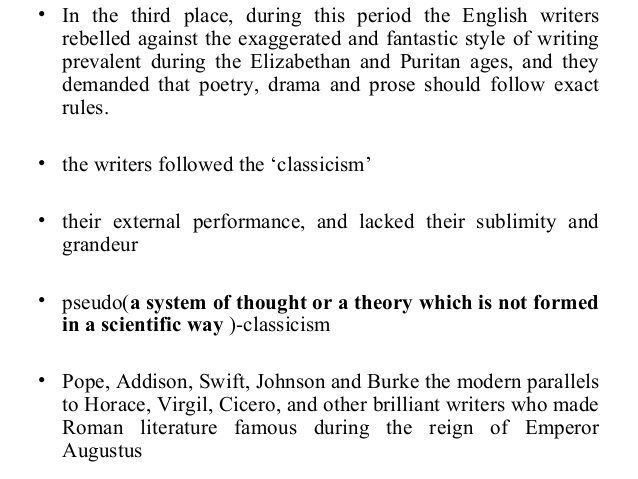 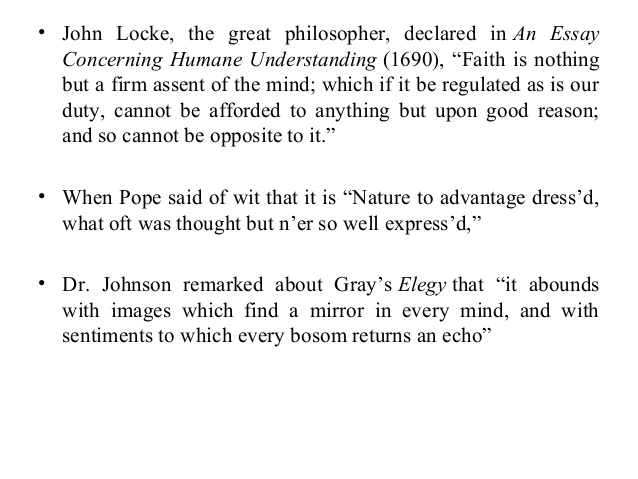 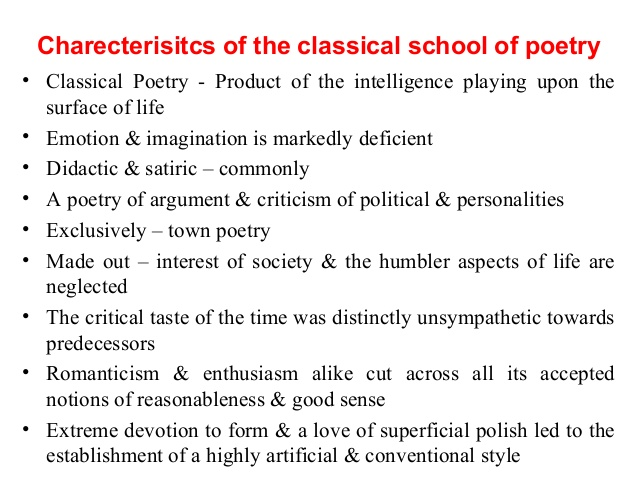 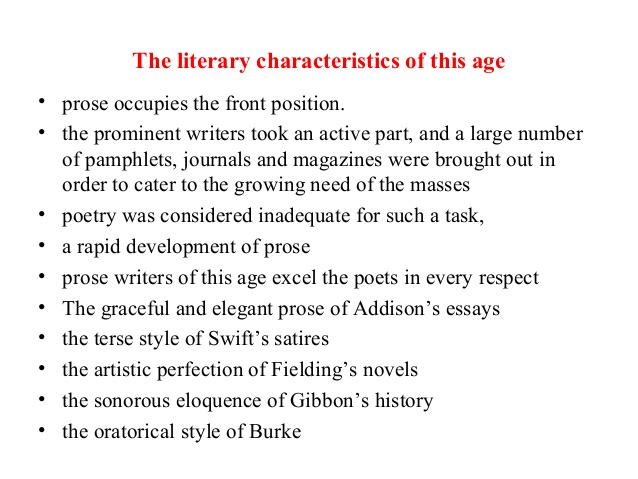 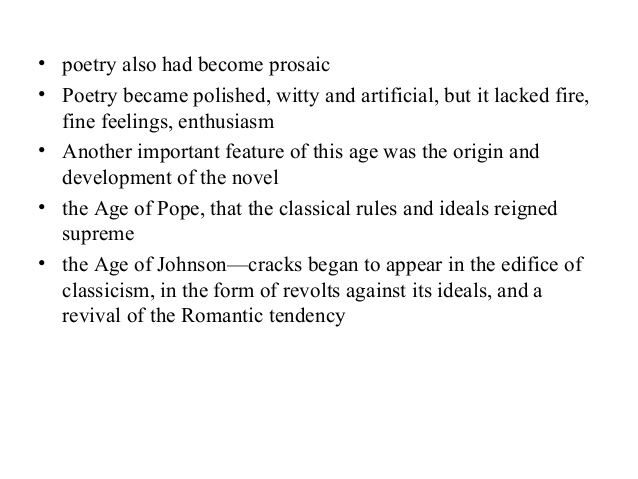 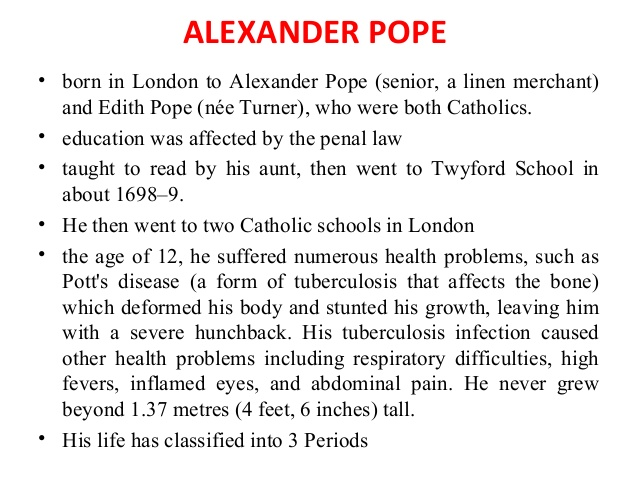 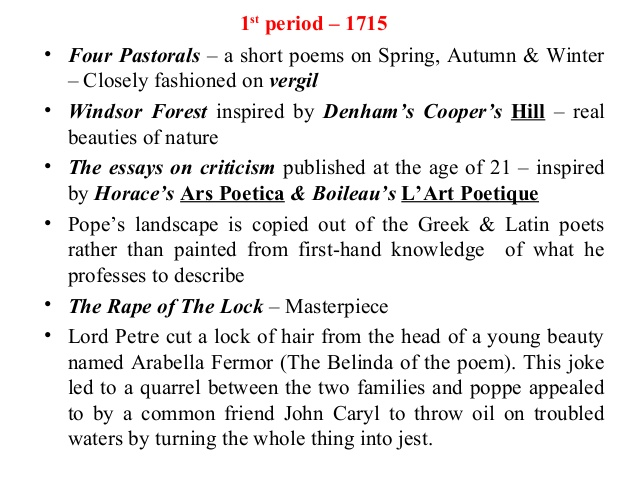 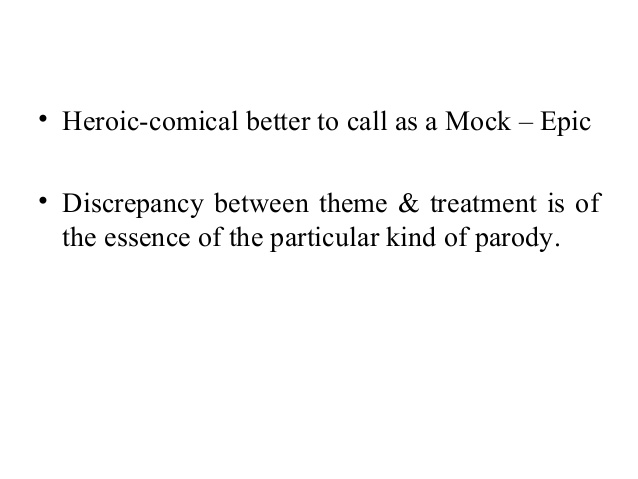 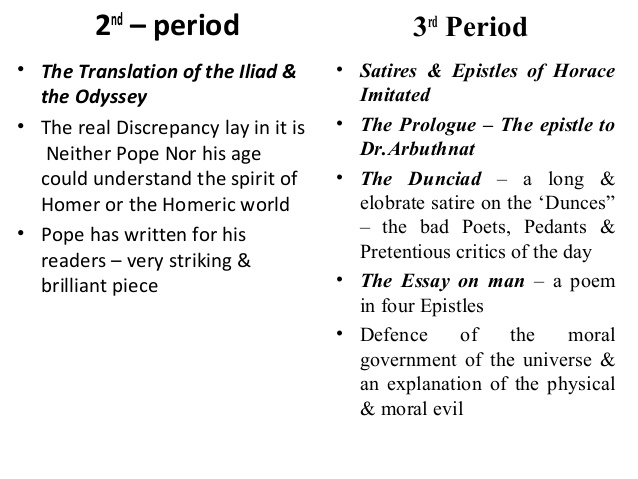 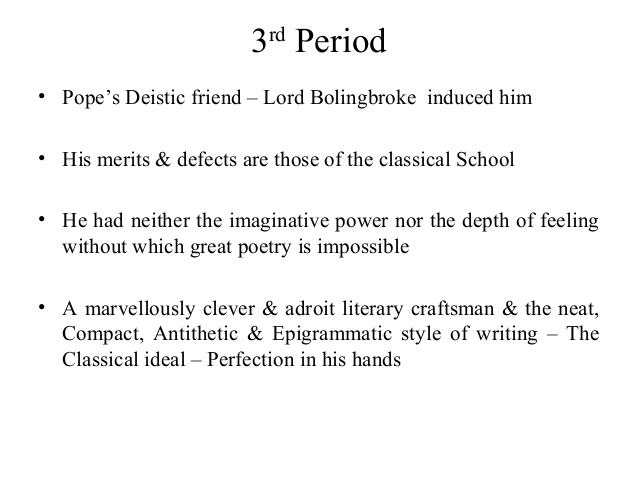 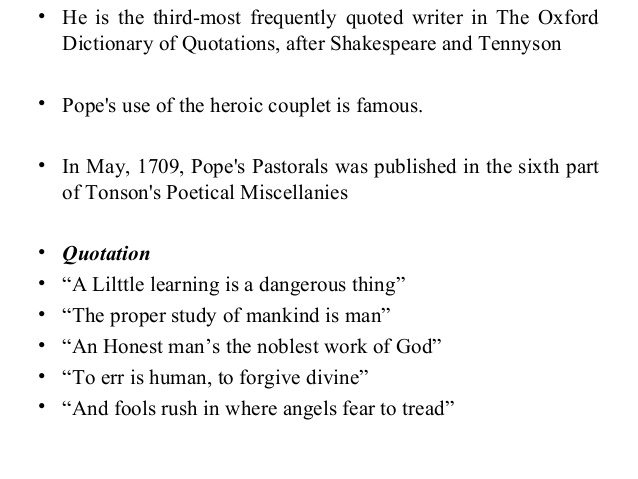 Thank you 


                                                    
                                                  ABINAYA. A
                                                                          Asst. Professor of English
                                                                                       Bon Secours College For Women.